UA.III Weather
B. Effects of Weather
on Performance
Remote Pilot – Airman Certification Standards
Weather factors and their effects on performance:
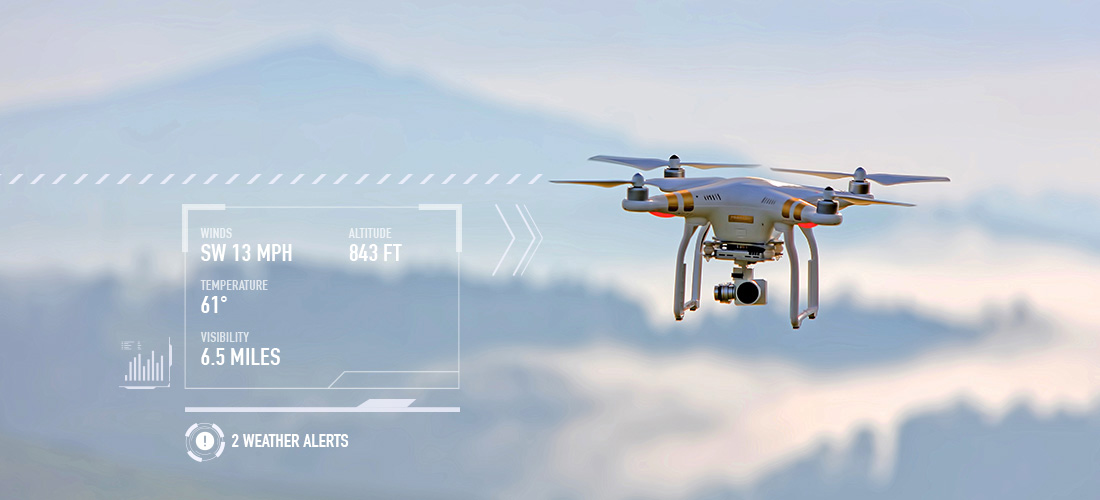 UA.III.B.K1
Density altitude
The more appropriate term for correlating aerodynamic performance in the nonstandard atmosphere is density altitude—the altitude in the standard atmosphere corresponding to a particular value of air density. 

Density altitude is pressure altitude corrected for nonstandard temperature. As the density of the air increases (lower density altitude), aircraft performance increases. Conversely, as air density decreases (higher density altitude), aircraft performance decreases. A decrease in air density means a high density altitude; an increase in air density means a lower density altitude. Density altitude is used in calculating aircraft performance. Under standard atmospheric condition, air at each level in the atmosphere has a specific density; under standard conditions, pressure altitude and density altitude identify the same level. Density altitude, then, is the vertical distance above sea level in the standard atmosphere at which a given density is to be found.
Pilot Handbook of Aeronautical Knowledge, pg 11-3
UA.III.B.K1a
Pressure altitude
Pressure altitude is the height above the standard datum plane (SDP). The aircraft altimeter is essentially a sensitive barometer calibrated to indicate altitude in the standard atmosphere. If the altimeter is set for 29.92 "Hg SDP, the altitude indicated is the pressure altitude—the altitude in the standard atmosphere corresponding to the sensed pressure. 

The SDP is a theoretical level at which the pressure of the atmosphere is 29.92 "Hg and the weight of air is 14.7 psi. As atmospheric pressure changes, the SDP may be below, at, or above sea level. Pressure altitude is important as a basis for determining aircraft performance, as well as for assigning flight levels to aircraft operating at above 18,000 feet.
UA.III.B.K1a
Pilot Handbook of Aeronautical Knowledge, pg 11-3
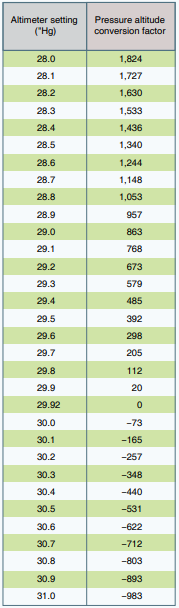 Pressure altitude
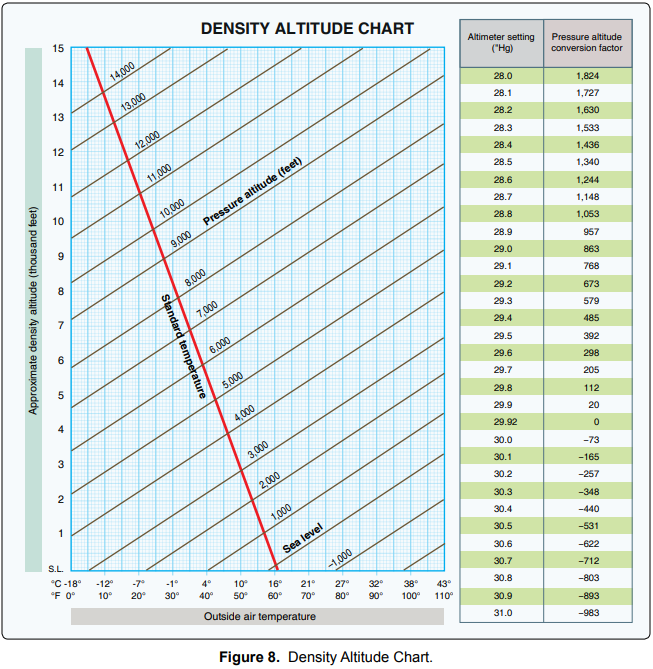 KMBT                                   614' MSL

Current Altimeter              29.92" Hg
Pressure Altitude?
614' MSL + 0 = 614' MSL
Airman Knowledge Testing Supplement for Sport Pilot, Recreational Pilot, Remote Pilot, and Private Pilot
UA.III.B.K1a
[Speaker Notes: Feel free to change airport to an airport near you.]
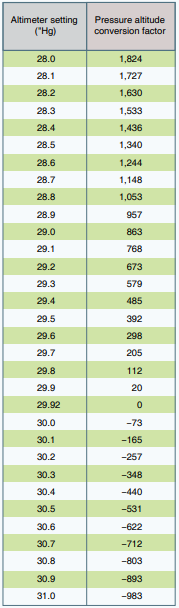 Pressure altitude
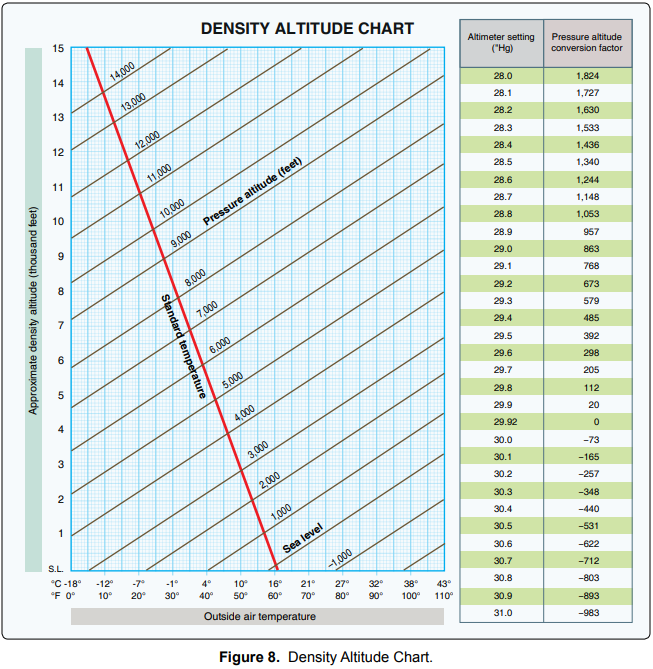 KMBT                                   614' MSL

Current Altimeter              29.92" Hg
Pressure Altitude?
614' MSL + 0 = 614' MSL
Current Altimeter              30.25" Hg
614' MSL + —302.5 = 311.5' MSL
Pressure Altitude?
Airman Knowledge Testing Supplement for Sport Pilot, Recreational Pilot, Remote Pilot, and Private Pilot
UA.III.B.K1a
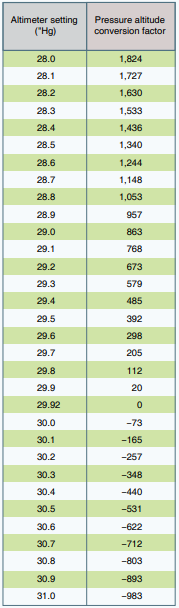 Pressure altitude
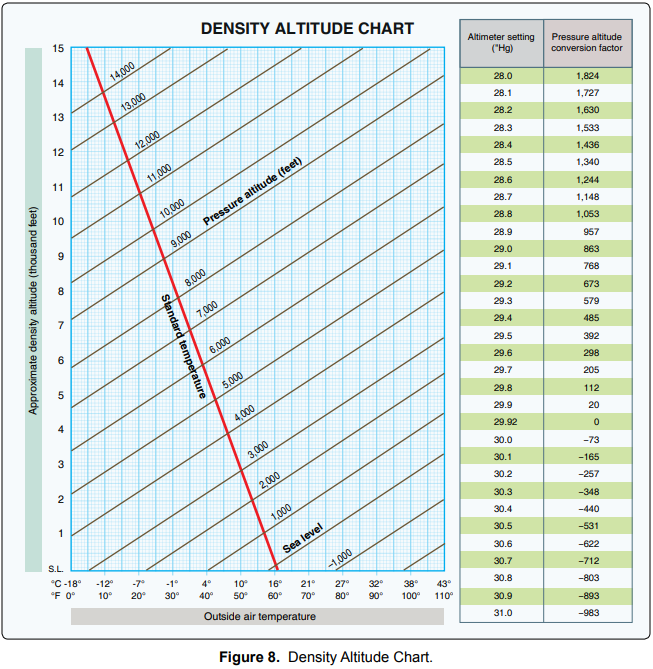 KMBT                                   614' MSL

Current Altimeter              29.92" Hg
Pressure Altitude?
614' MSL + 0 = 614' MSL
Current Altimeter              30.25" Hg
614' MSL + —302.5 = 311.5' MSL
Pressure Altitude?
Current Altimeter              28.80" Hg
614' MSL + 1630 = 2244' MSL
Pressure Altitude?
Airman Knowledge Testing Supplement for Sport Pilot, Recreational Pilot, Remote Pilot, and Private Pilot
UA.III.B.K1a
Density altitude chart
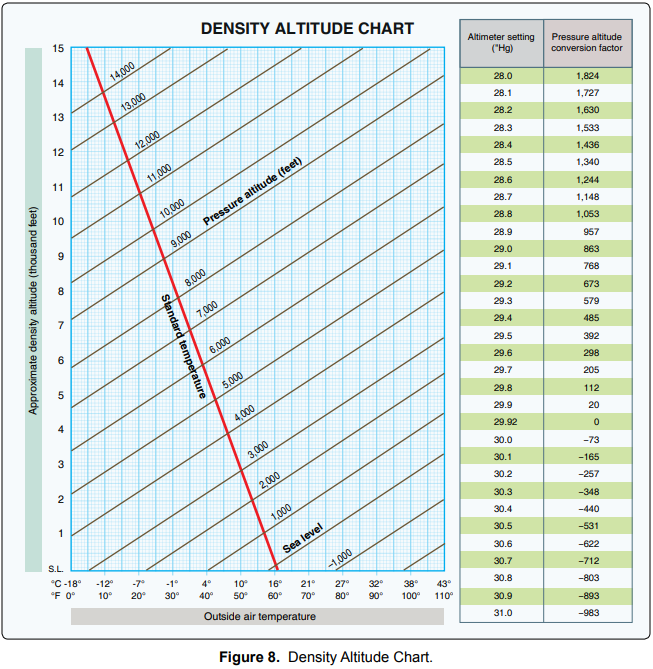 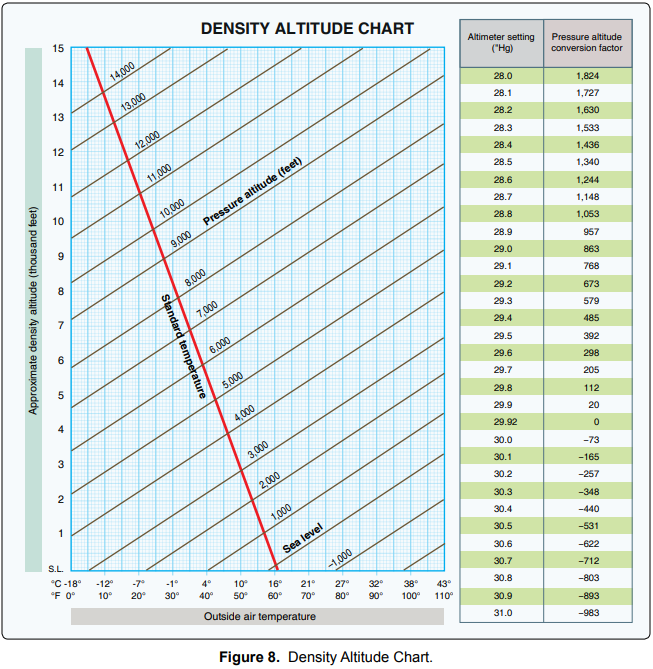 KMBT                                   614' MSL

Current Altimeter              29.92" Hg
614' MSL
Pressure Altitude
Temperature                      15°C/59°F
Density Altitude ?
614' MSL
Airman Knowledge Testing Supplement for Sport Pilot, Recreational Pilot, Remote Pilot, and Private Pilot
UA.III.B.K1a
Density altitude chart
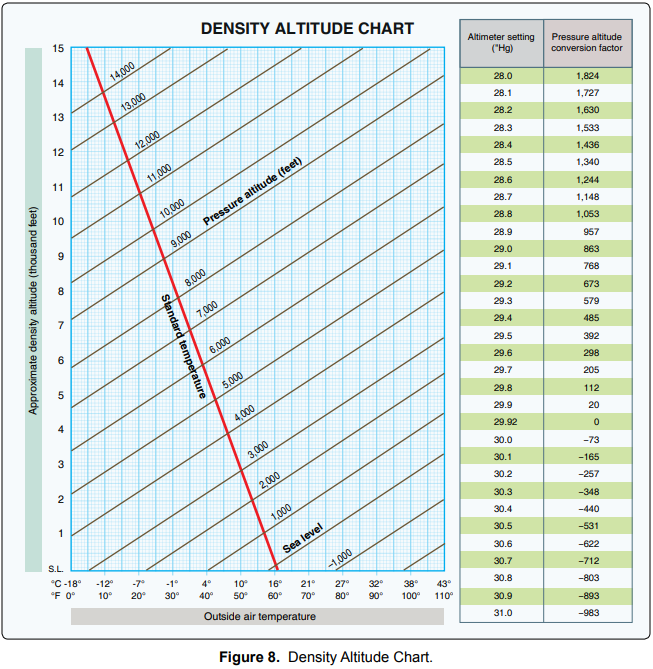 KMBT                                   614' MSL

Current Altimeter              28.80" Hg
2244' MSL
Pressure Altitude
Temperature                      32°C/90°F
Density Altitude ?
≈4650' MSL
Airman Knowledge Testing Supplement for Sport Pilot, Recreational Pilot, Remote Pilot, and Private Pilot
UA.III.B.K1a
Density altitude
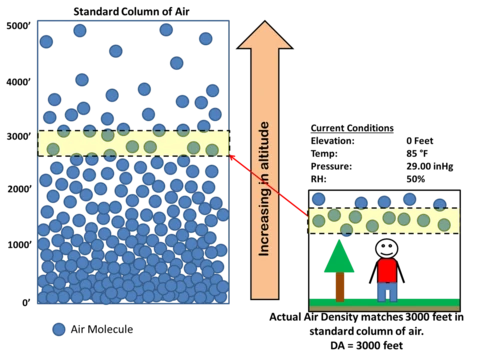 UA.III.B.K1a
Density altitude
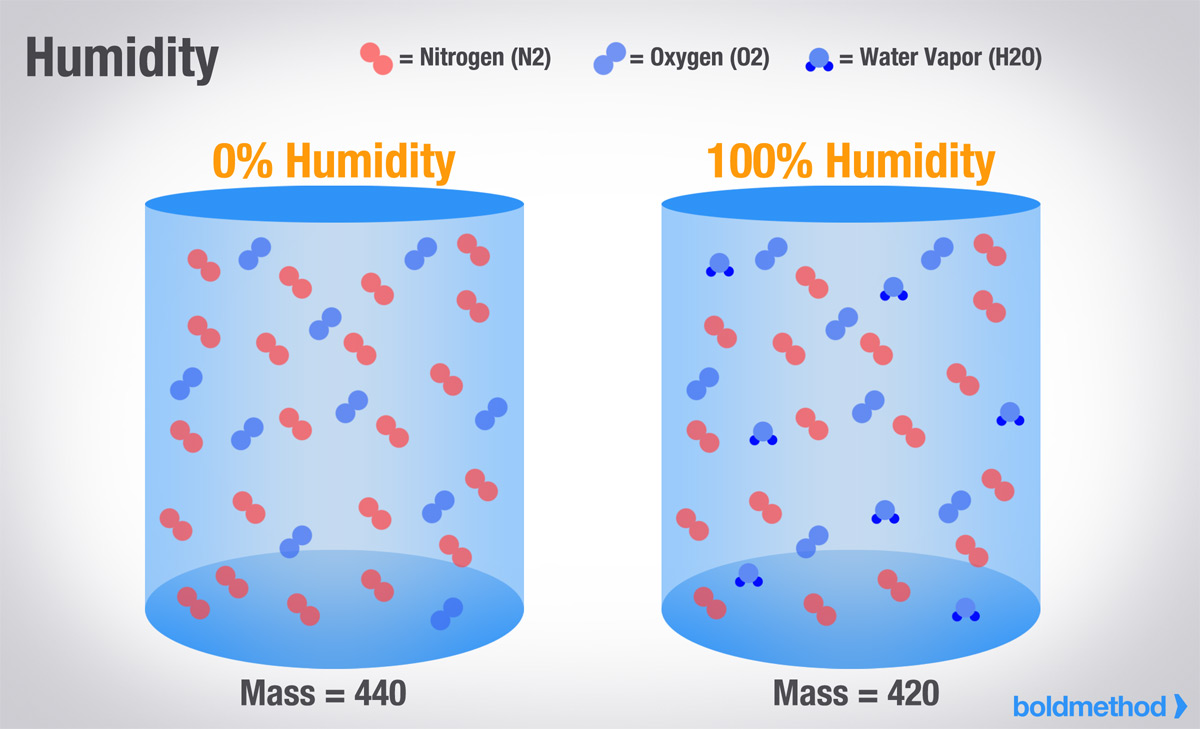 UA.III.B.K1a
Density altitude
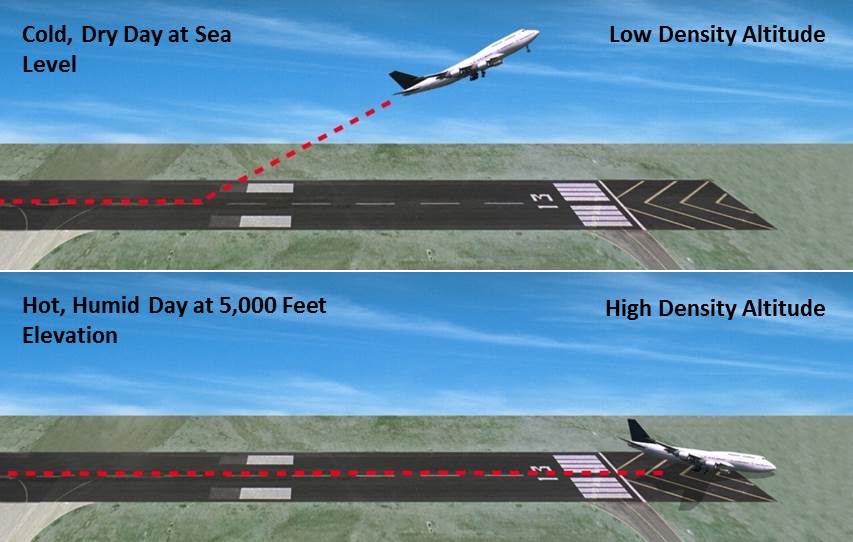 UA.III.B.K1a
Wind and currents
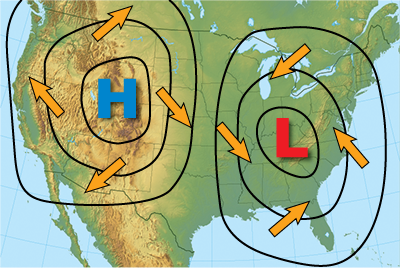 UA.III.B.K1b
Wind and currents
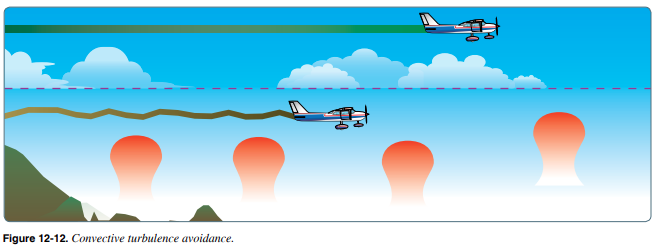 UA.III.B.K1b
Wind and currents
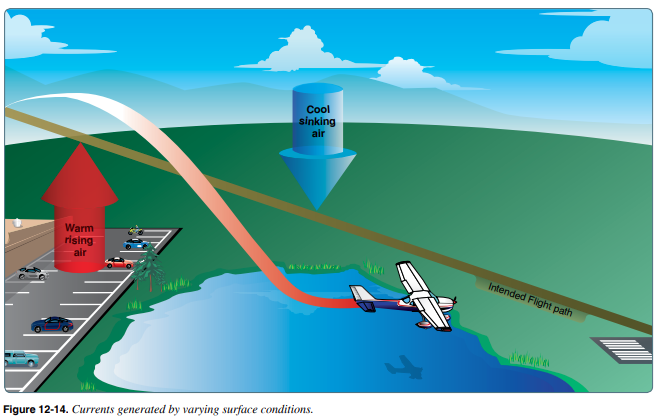 UA.III.B.K1b
Wind and currents
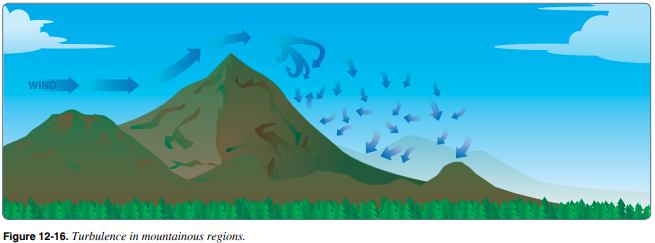 UA.III.B.K1b
Wind and currents
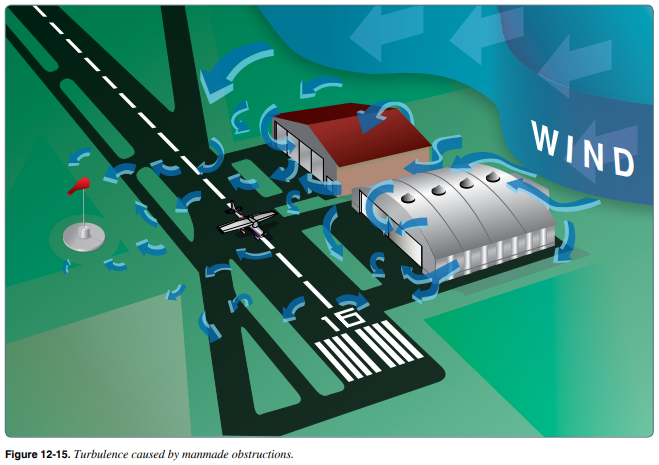 UA.III.B.K1b
Wind and currents
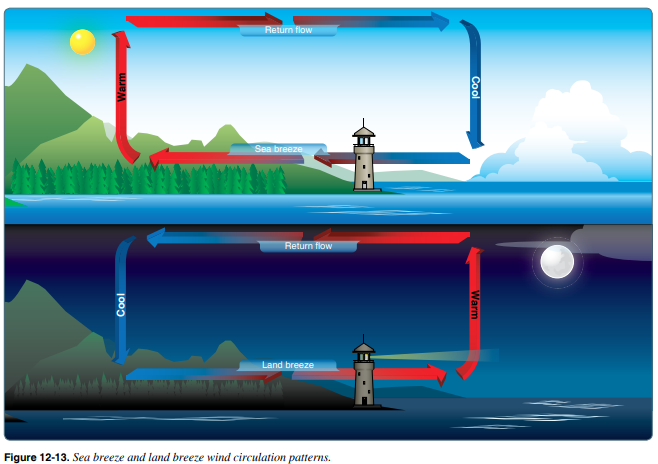 UA.III.B.K1b
Atmospheric stability, pressure, and temperature
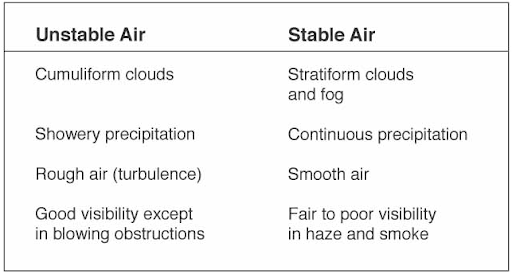 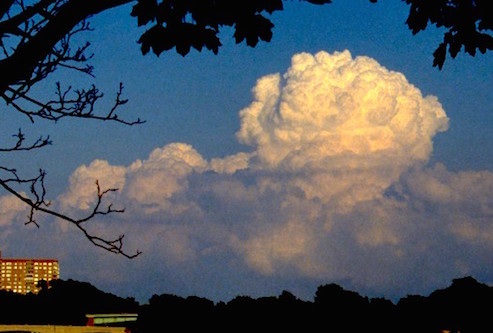 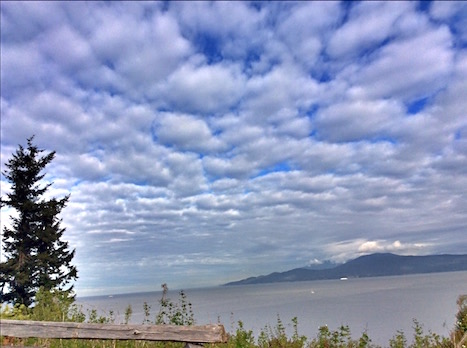 UA.III.B.K1c
Atmospheric stability, pressure, and temperature
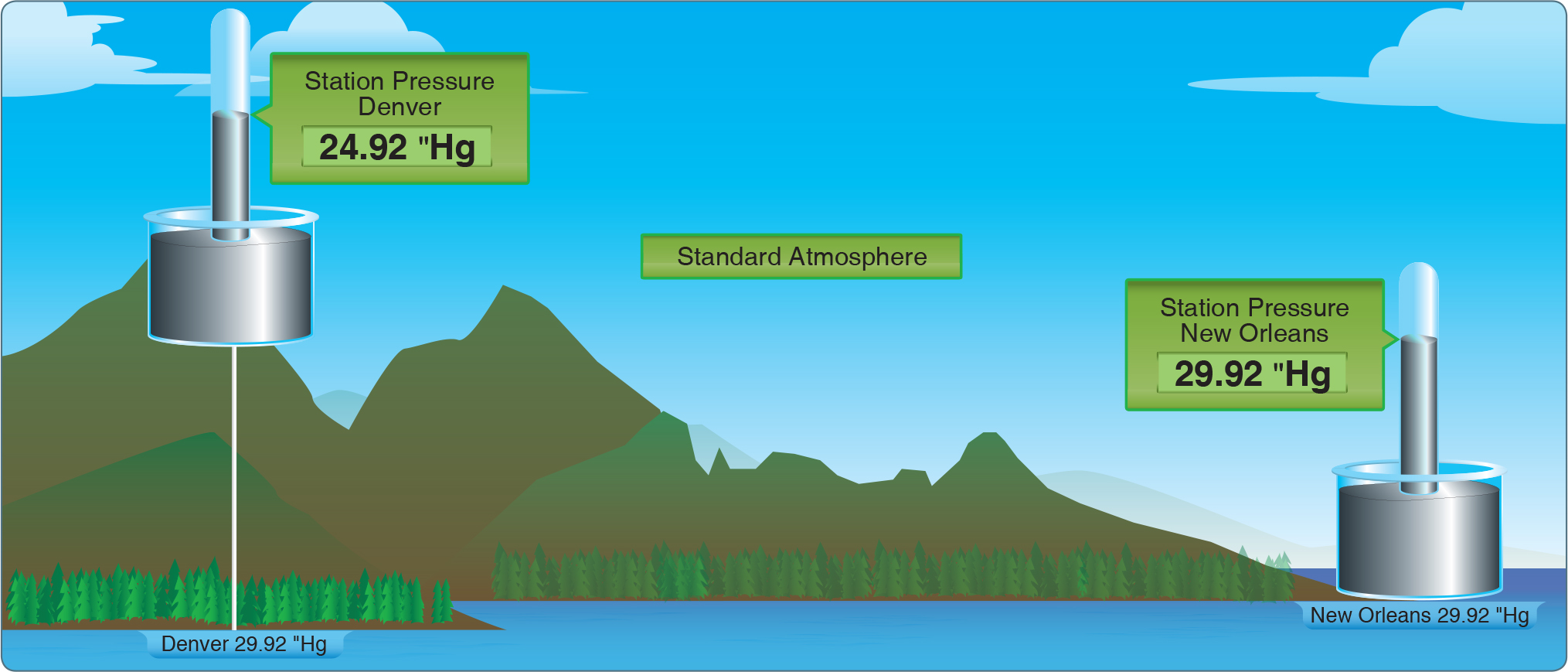 STD Day  5°C = 41°F
Std Day 15°C = 59°F
UA.III.B.K1c
Atmospheric stability, pressure, and temperature
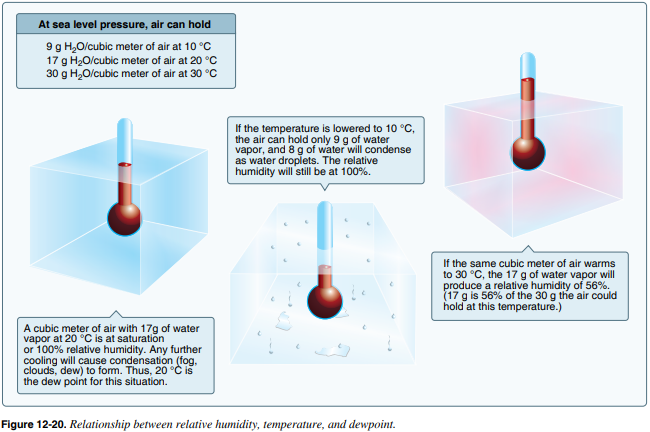 UA.III.B.K1c
Air masses and fronts
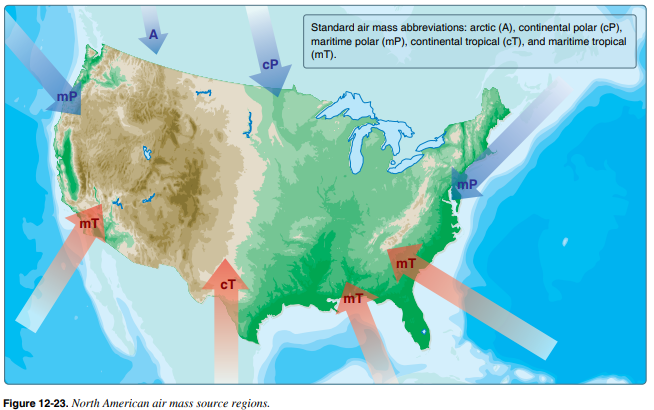 UA.III.B.K1d
Air masses and fronts
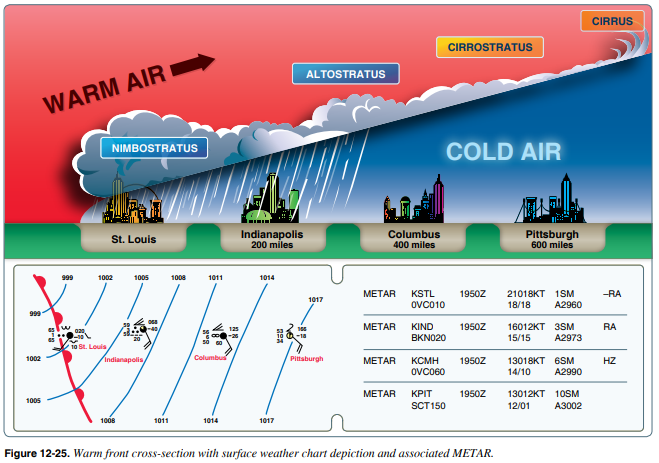 UA.III.B.K1d
Air masses and fronts
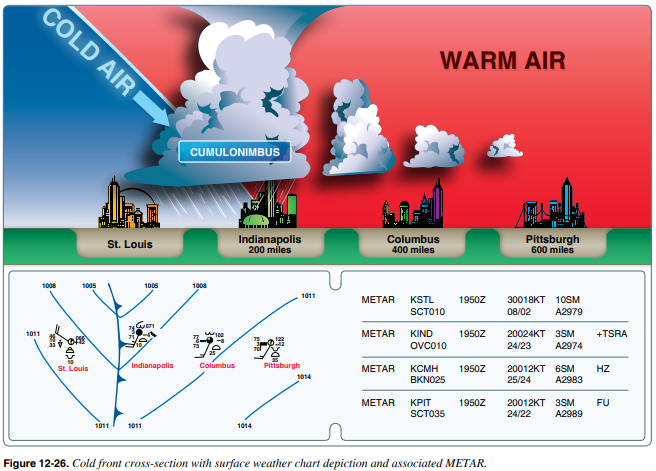 UA.III.B.K1d
Air masses and fronts
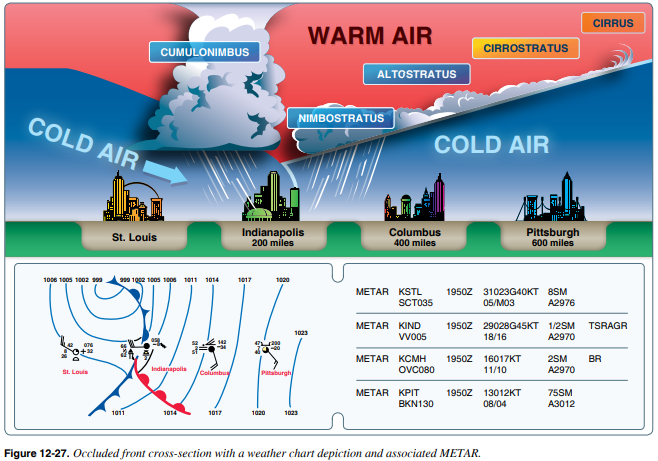 UA.III.B.K1d
Thunderstorms and microbursts
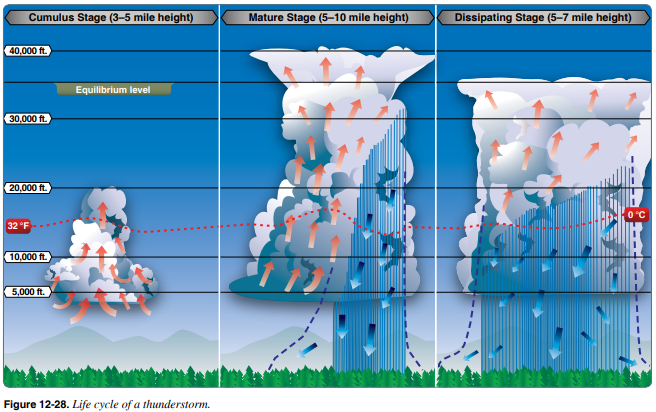 UA.III.B.K1e
Thunderstorms and microbursts
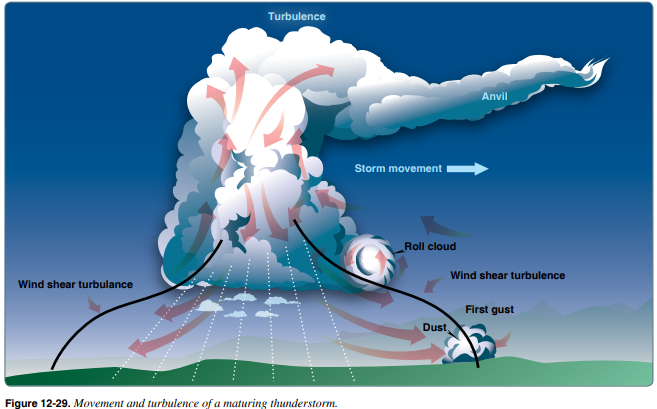 UA.III.B.K1e
Thunderstorms and microbursts
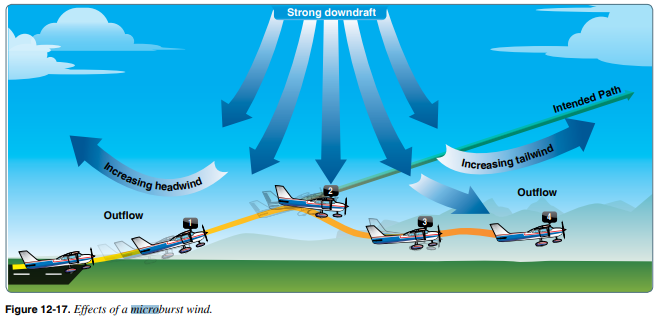 UA.III.B.K1e
Tornadoes
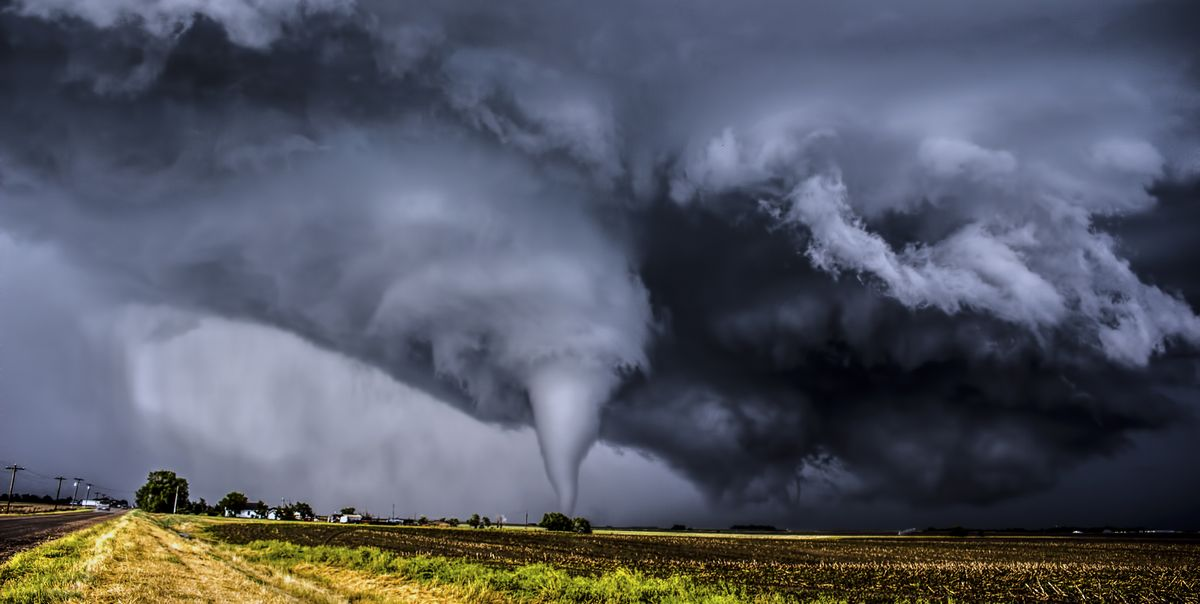 UA.III.B.K1f
Icing
Two conditions are necessary for structural icing in flight: 

1. The aircraft must be flying through visible water such as rain or cloud droplets 
2. The temperature at the point where the moisture strikes the aircraft must be 0° C or colder. 

Aerodynamic cooling can lower temperature of an airfoil to 0° C even though the ambient temperature is a few degrees warmer.
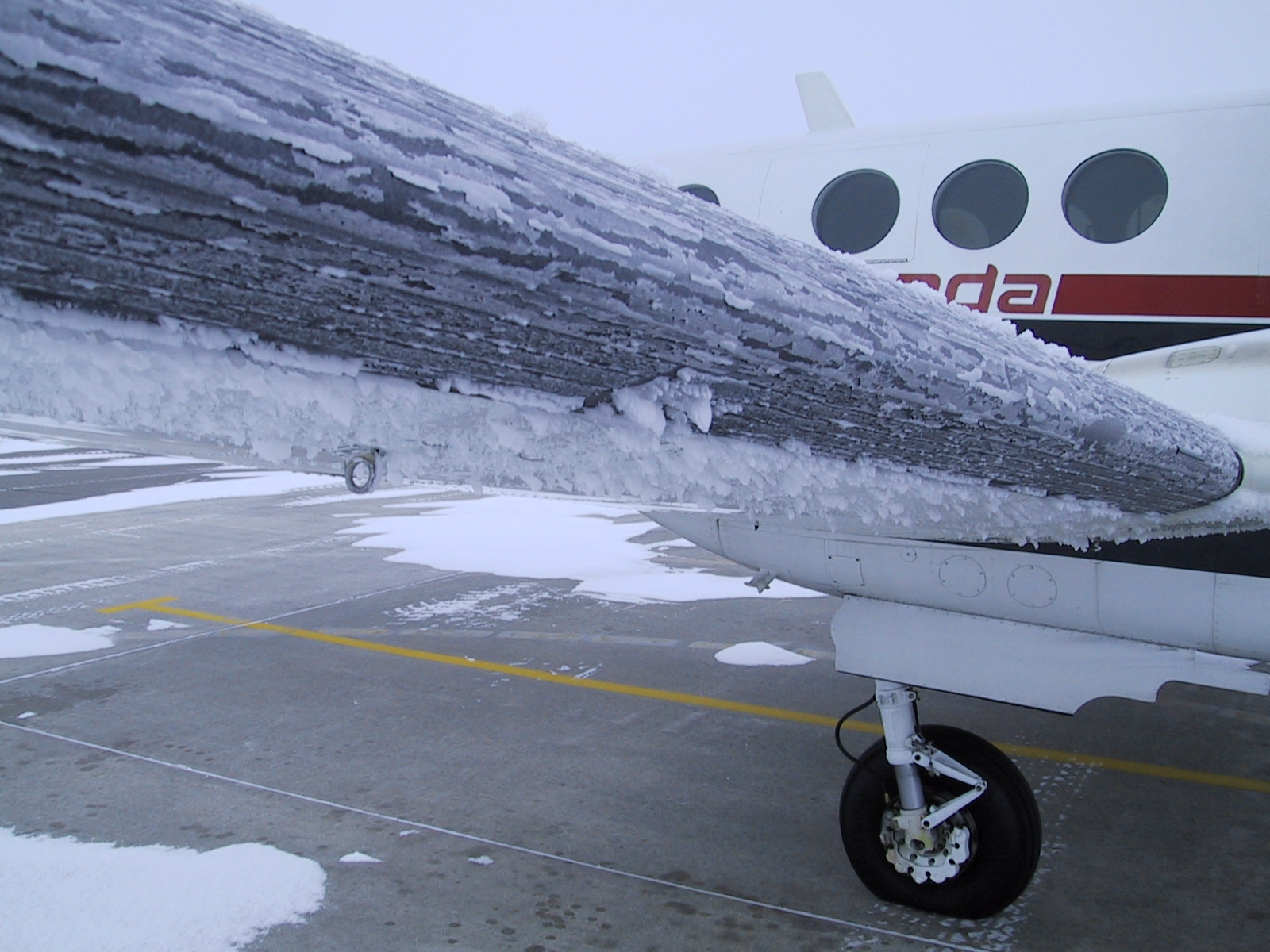 UA.III.B.K1g
Hail
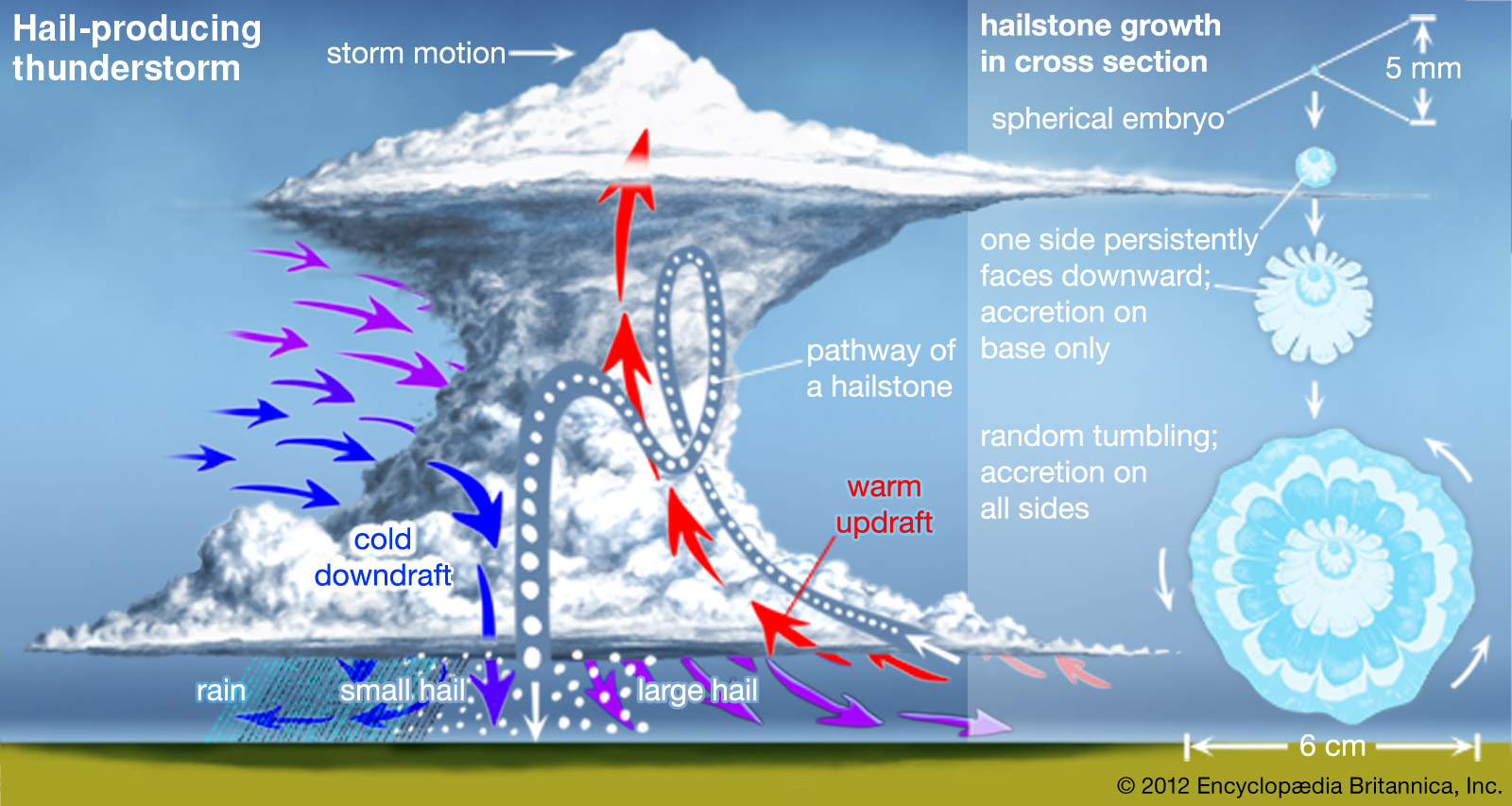 UA.III.B.K1h
Fog
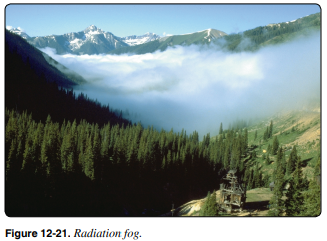 Radiation Fog

Clear nights
No wind
Ground cools rapidly
UA.III.B.K1i
Fog
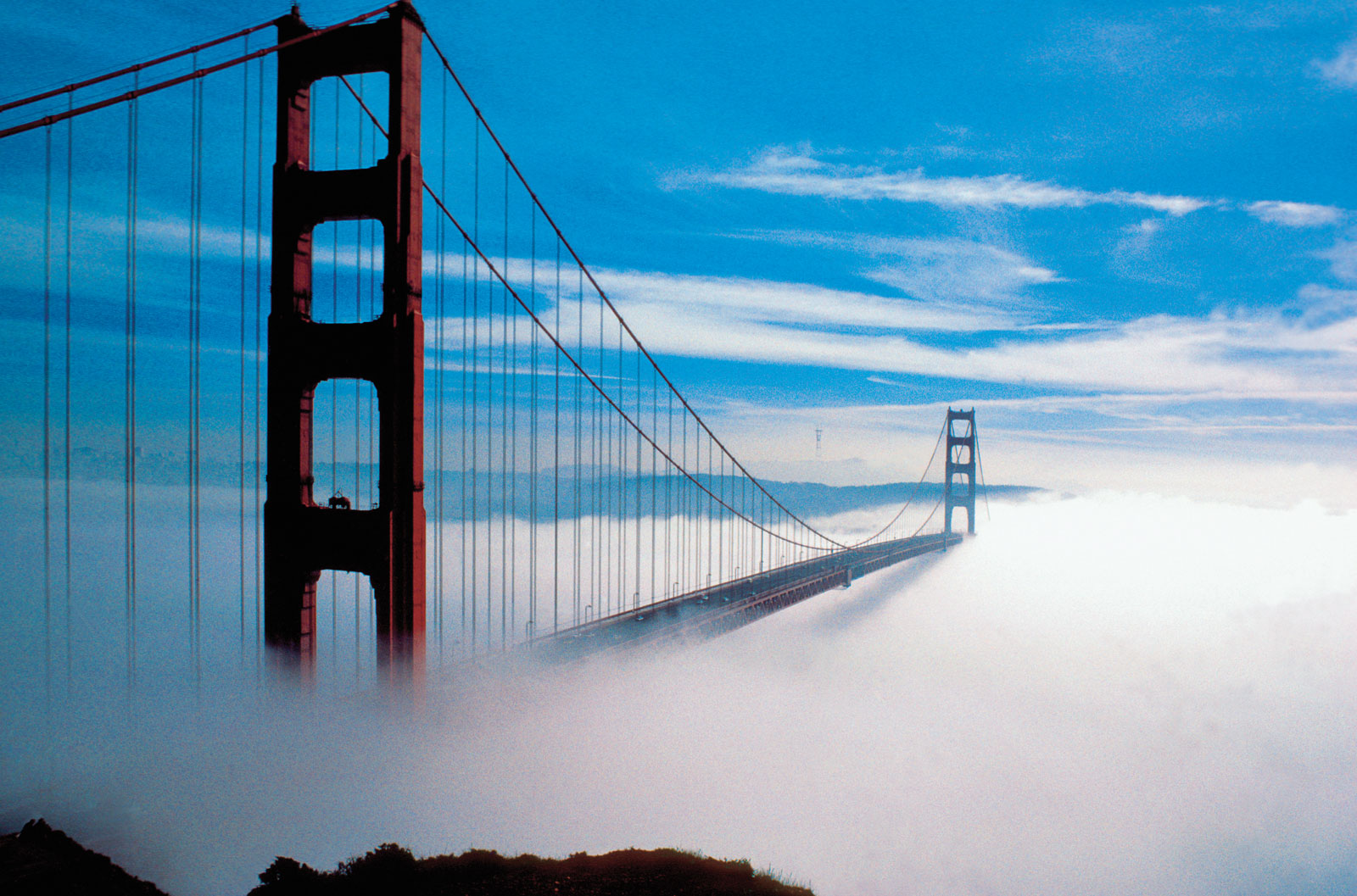 Advection Fog

Wind up to 15 knots
Warm moist air 
Cold Surface
Mostly coastal areas
UA.III.B.K1i
Fog
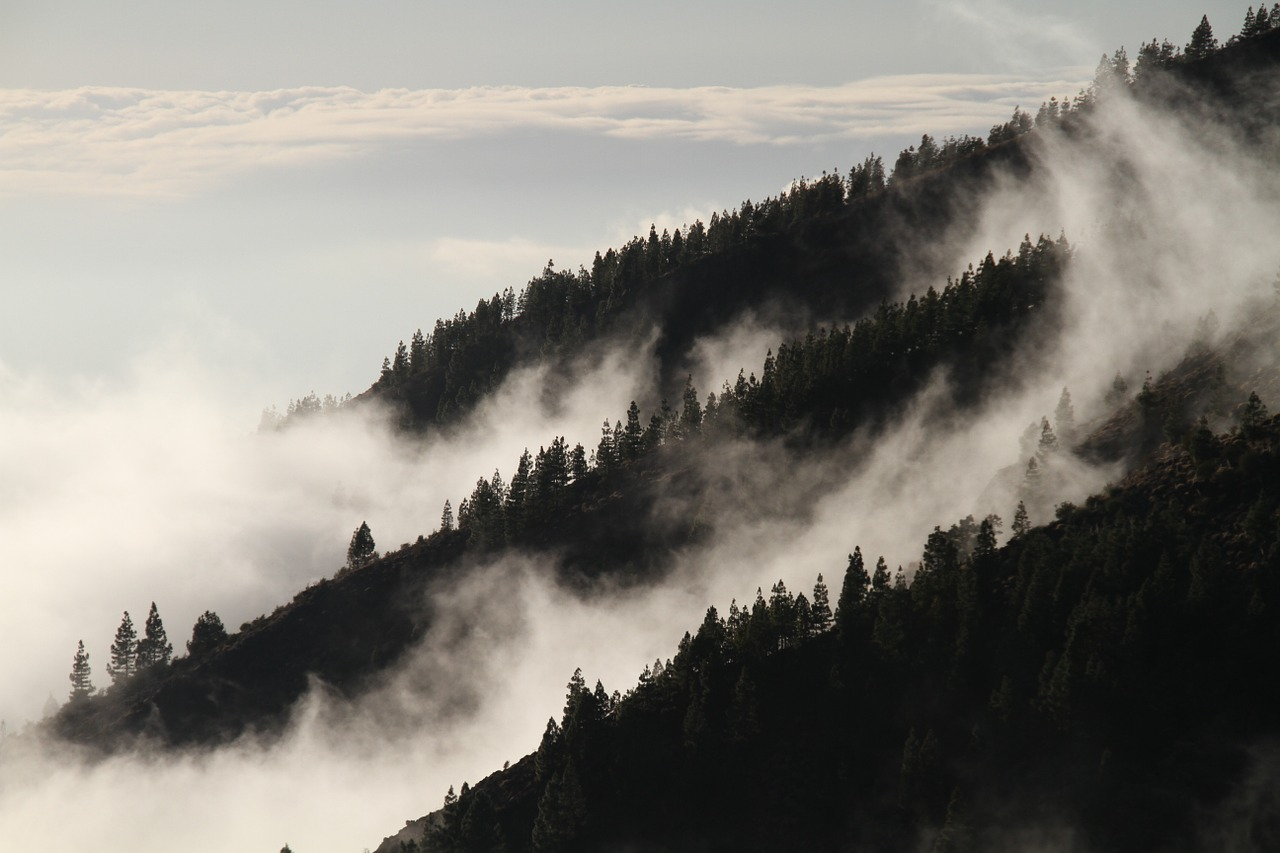 Upslope Fog

Moist stable air 
Forced up slope
Requires wind
UA.III.B.K1i
Fog
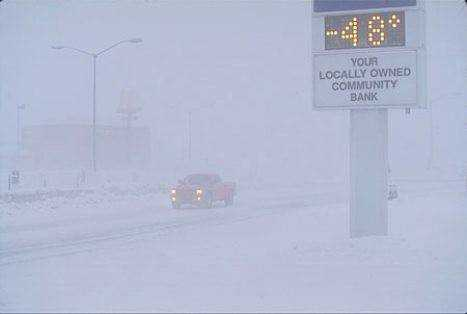 Ice Fog

Cold weather
Water forms ice crystals
Requires cold temperature
UA.III.B.K1i
Ceiling and visibility
Ceiling

For aviation purposes, a ceiling is the lowest layer of clouds reported as being broken or overcast, or the vertical visibility into an obscuration like fog or haze. Clouds are reported as broken when five-eighths to seven-eighths of the sky is covered with clouds. Overcast means the entire sky is covered with clouds. Current ceiling information is reported by the aviation routine weather report (METAR) and automated weather stations of various types. 


Visibility

Closely related to cloud cover and reported ceilings is visibility information. Visibility refers to the greatest horizontal distance at which prominent objects can be viewed with the naked eye. Current visibility is also reported in METAR and other aviation weather reports, as well as by automated weather systems. Visibility information, as predicted by meteorologists, is available for a pilot during a preflight weather briefing.
UA.III.B.K1j
Lightning
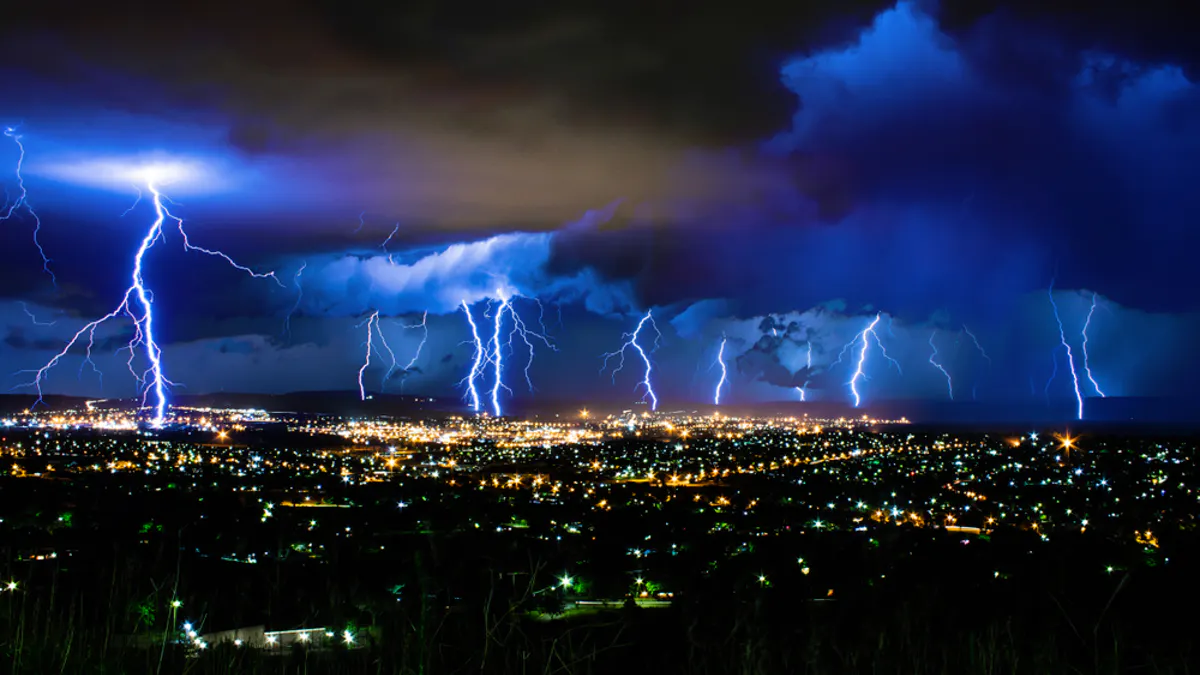 UA.III.B.K1k